Práva dieťaťa
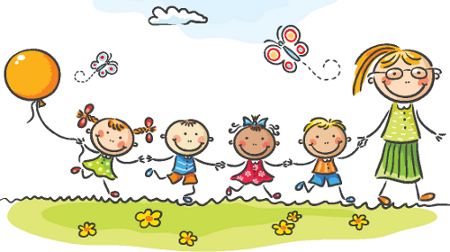 Dieťaťu náležia všetky práva uvedené v deklarácii.
Na tieto práva majú nárok všetky deti bez jedinej výnimky, bez rozdielu rasy, farby pleti, pohlavia, reči, náboženstva, politického alebo iného spoločenského postavenia, či už dieťaťa samého alebo jeho rodiny. K dieťaťu sa treba správať ako k seberovnému. 
Zaslúži si to najlepšie, čo svet poskytuje.
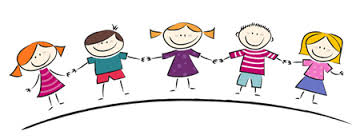 Dieťa má osobitné právo na telesný a duchovný rast.
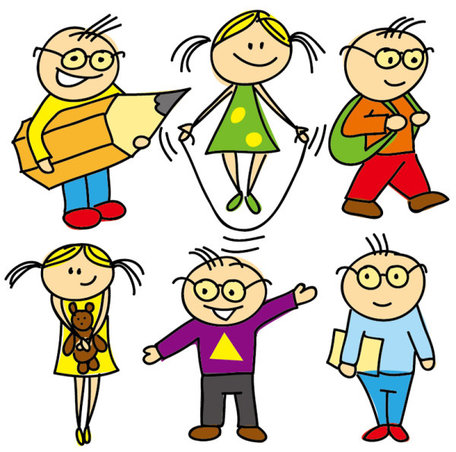 Dieťa má mať právo na meno od narodenia a právo na štátnu príslušnosť.
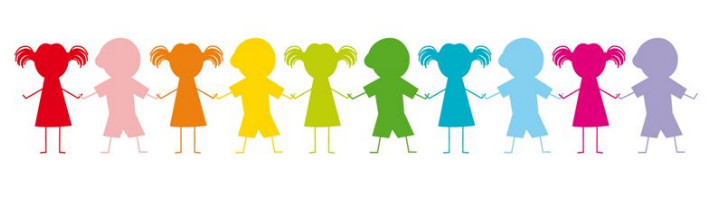 Dieťa má právo na dobrú stravu, bývanie a zdravotnícke služby.
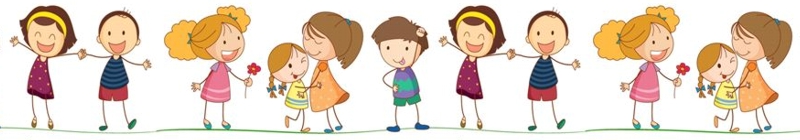 Dieťa má právo na osobitnú starostlivosť.
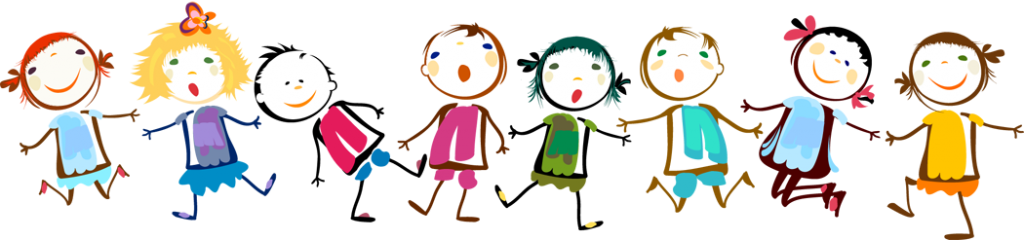 Dieťa má právo na lásku.
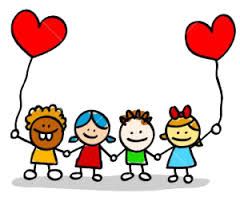 Dieťa má právo zadarmo chodiť do školy.
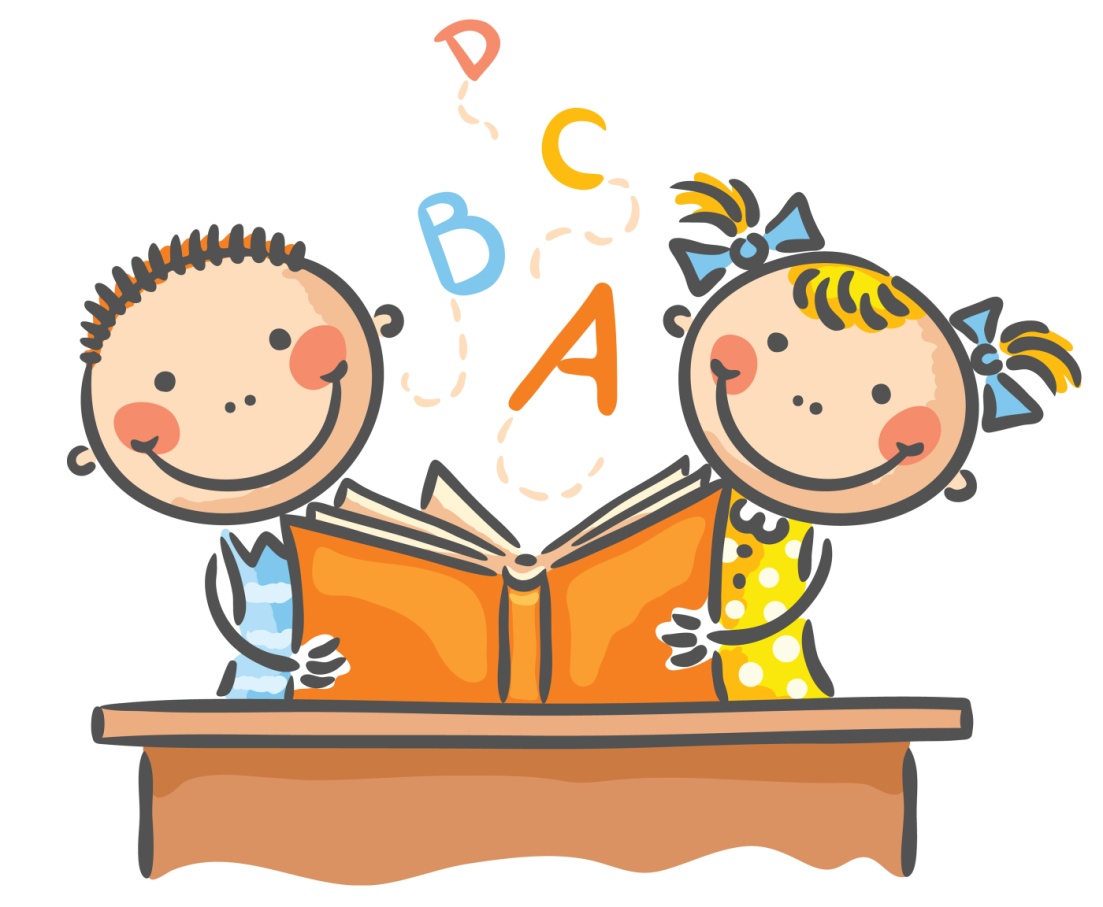 Dieťa má právo vždy byť medzi prvými, komu treba pomôcť.
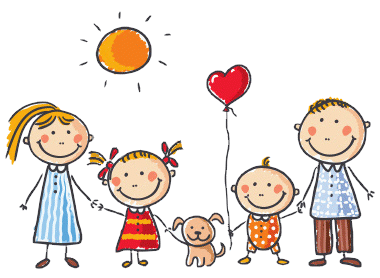 Dieťa má právo na ochranu proti krutosti a zneužívaniu.
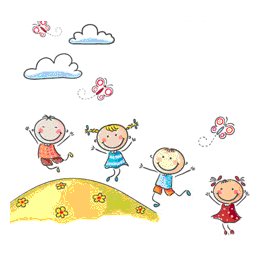 Dieťa treba učiť mieru, tolerancii a priateľstvu voči všetkým ľuďom.
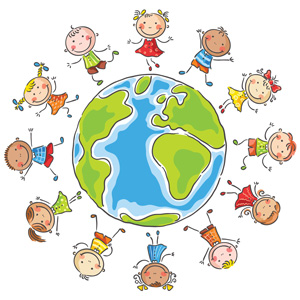 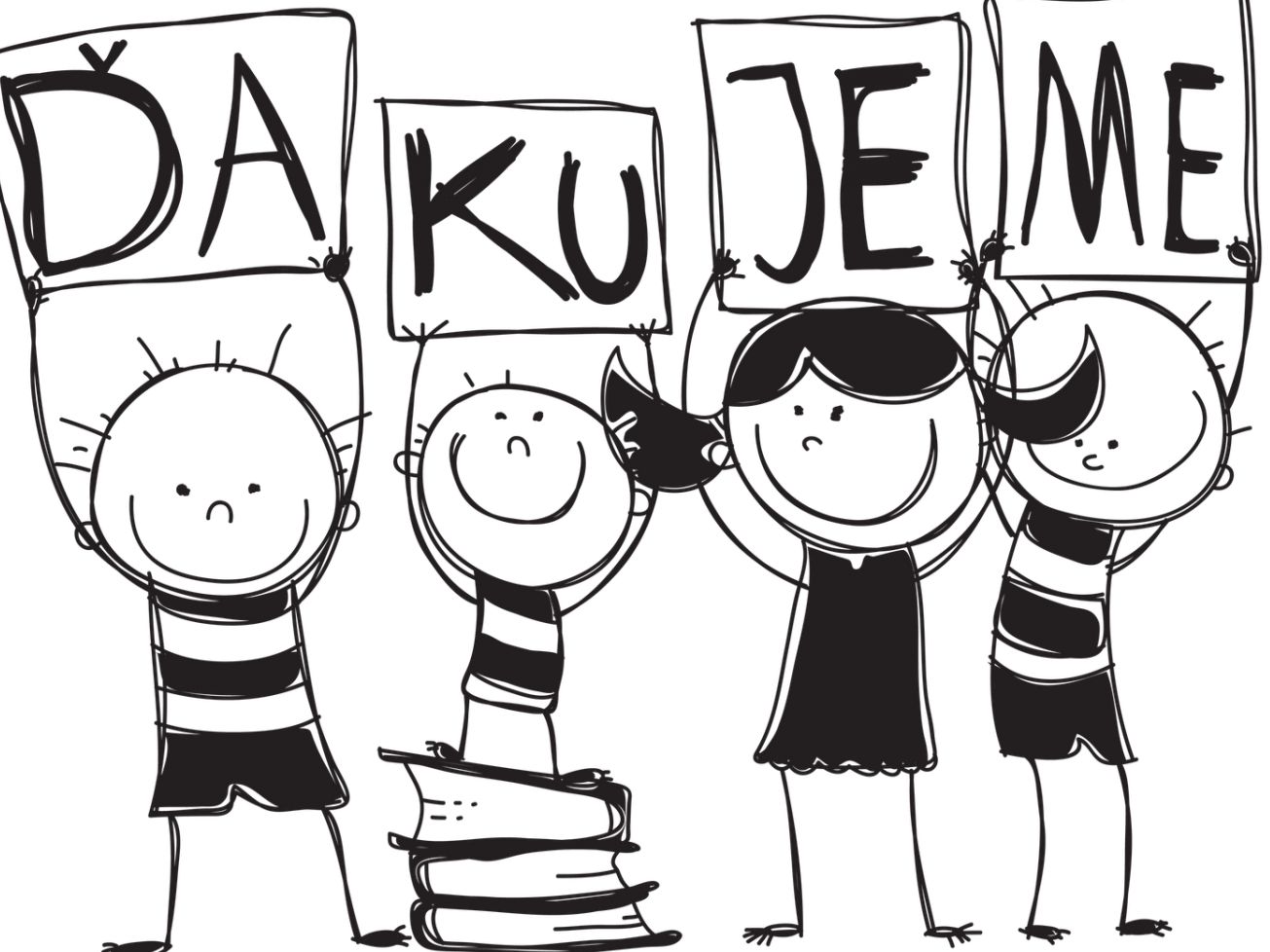